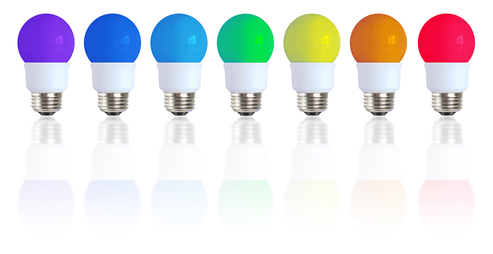 ColorStorming
[Speaker Notes: Title Slide Notes:

A few suggestions as you introduce your activity:

If it is a part of your own experience, you may open with a brief case example that describes how when you color or paint with someone, the conversation seems to flow, often taking unique or unexpected directions
Continue with a brief description of what ColorStorming is, for example: ColorStorming is an activity format that harnesses the benefits of coloring to support creative small-group discussion about any topic. 
Explain that each small group will be coloring as they brainstorm answers to questions related to (your presentation topic).

© Carol Gray, 2019. All rights reserved with exclusive and restricted permission granted to Carol’s Club members to use as part of an activity within a meeting or presentation format.]
“…when our minds are engaged yet free to roam… unexpected associations and ideas pop up, unleashing inner creative genius” Chen, D. (no date).


“…great for your mental, emotional, 
and intellectual health” 
(Martinez, N. 2015).
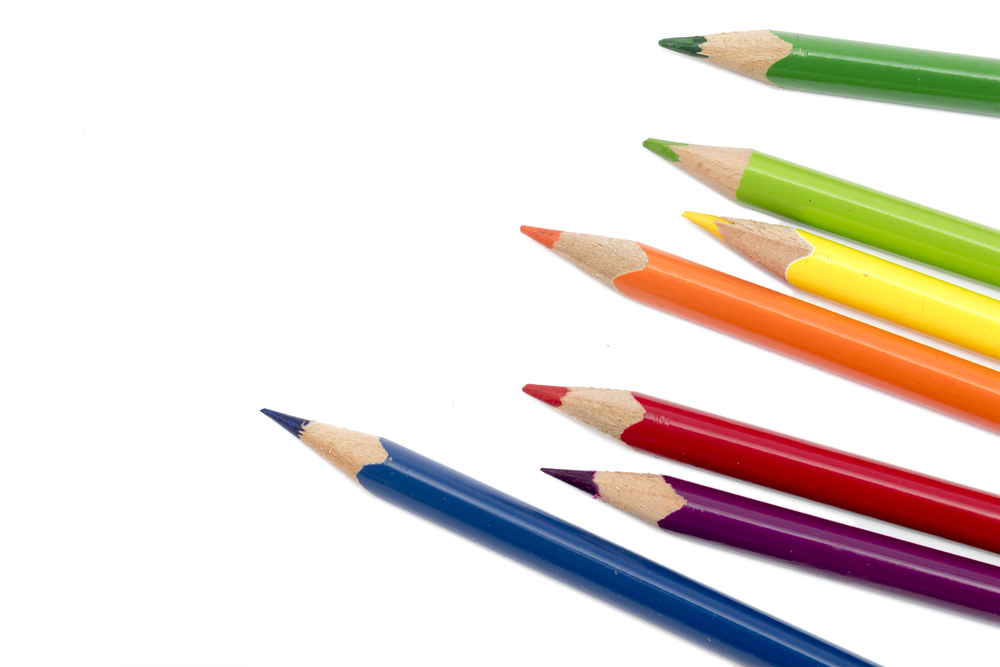 The benefits of coloring: ADULTS
Calms the amygdala, increases calm and contentment
Engages parts of the cerebral cortex 
Enhances focus, concentration, problem-solving, creative thinking
Similar to the therapeutic benefits of mindfulness and meditation
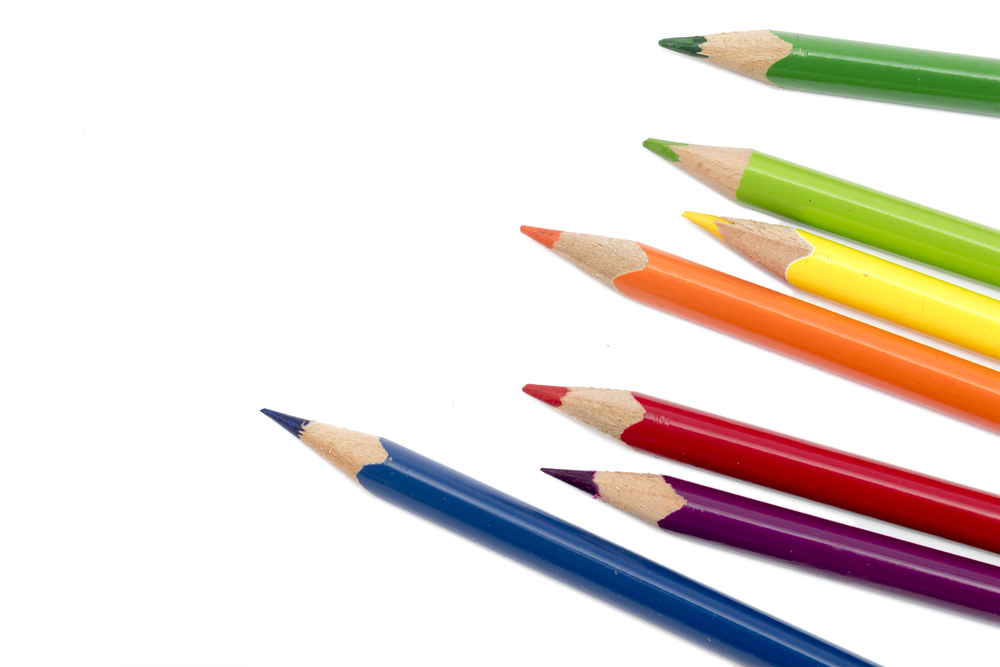 References
Chen, D. (no date) - Fitzpatrick, K. (2017, August 1) 
Martinez, N. (2015, November 24) - Neuroscience News (2018, May 4)
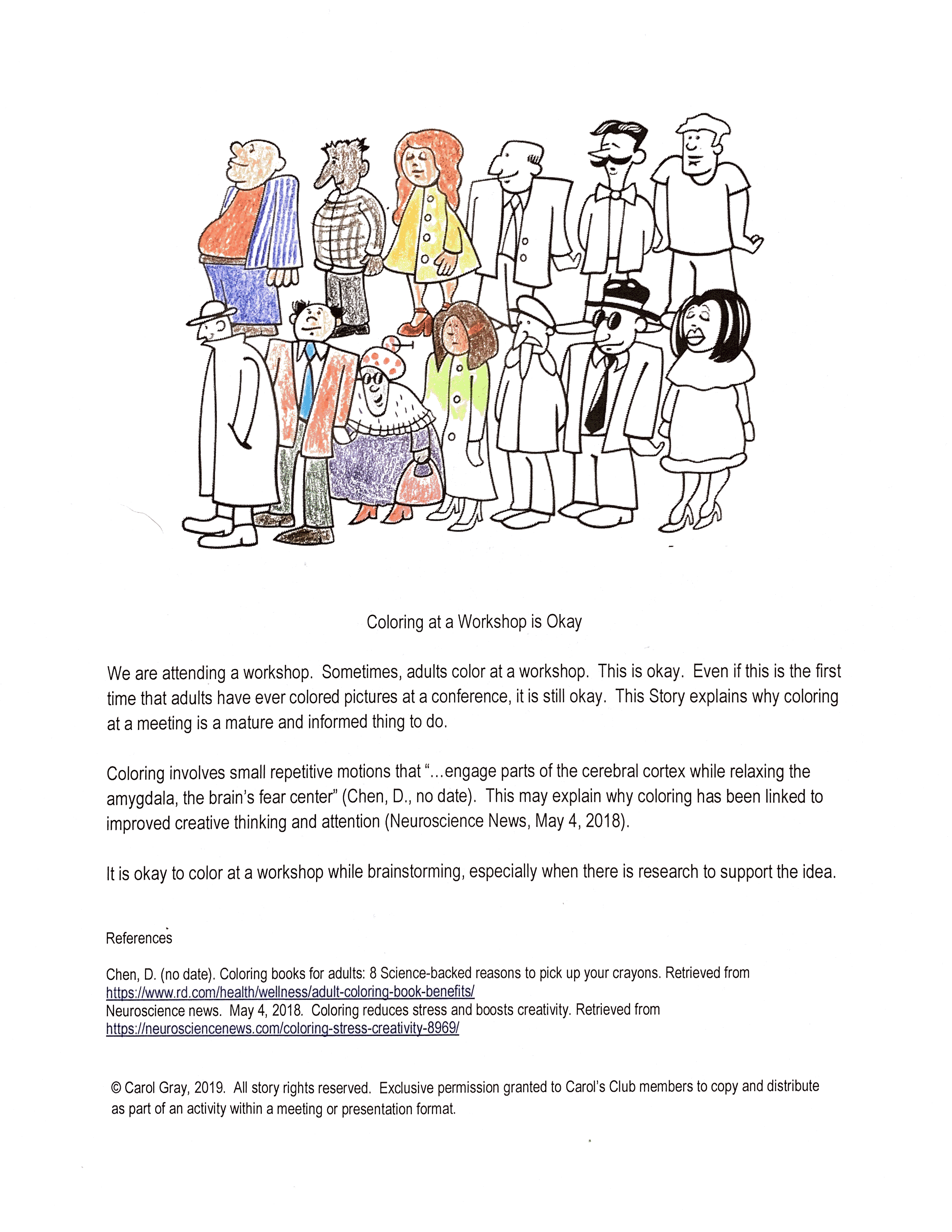 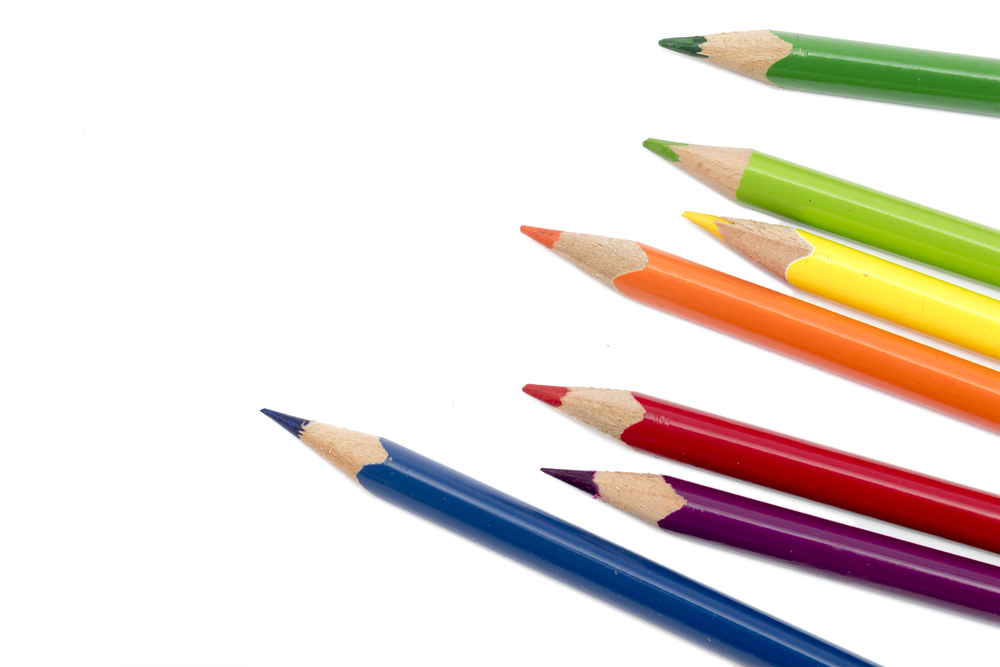 Coloring at a Workshop is Okay
 
We are attending a Social Story workshop.  Sometimes, adults color at a workshop.  This is okay.  Even if this is the first time that adults have ever colored pictures at a conference, it is still okay.  This Story explains why coloring at a meeting is a mature and informed thing to do.

(cont. on next slide)
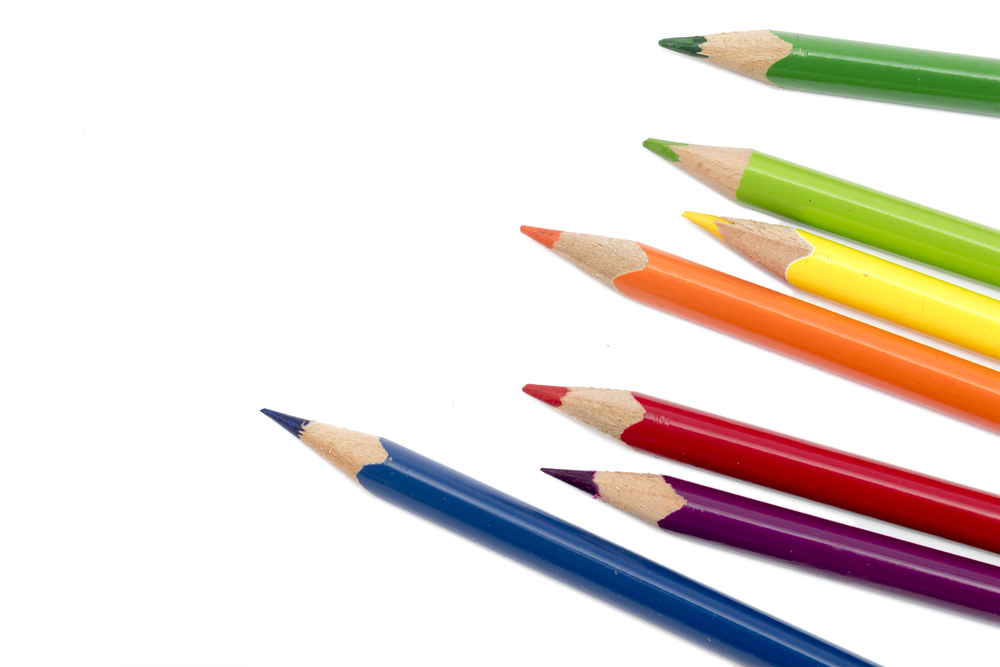 Coloring involves small repetitive motions that “…engage parts of the cerebral cortex while relaxing the amygdala, the brain’s fear center” (Chen, D., no date).  This may explain why coloring has been linked to improved creative thinking and attention (Neuroscience News, May 4, 2018).  
 
It is okay to color at a workshop while 
brainstorming, especially when there is research
to support the idea.
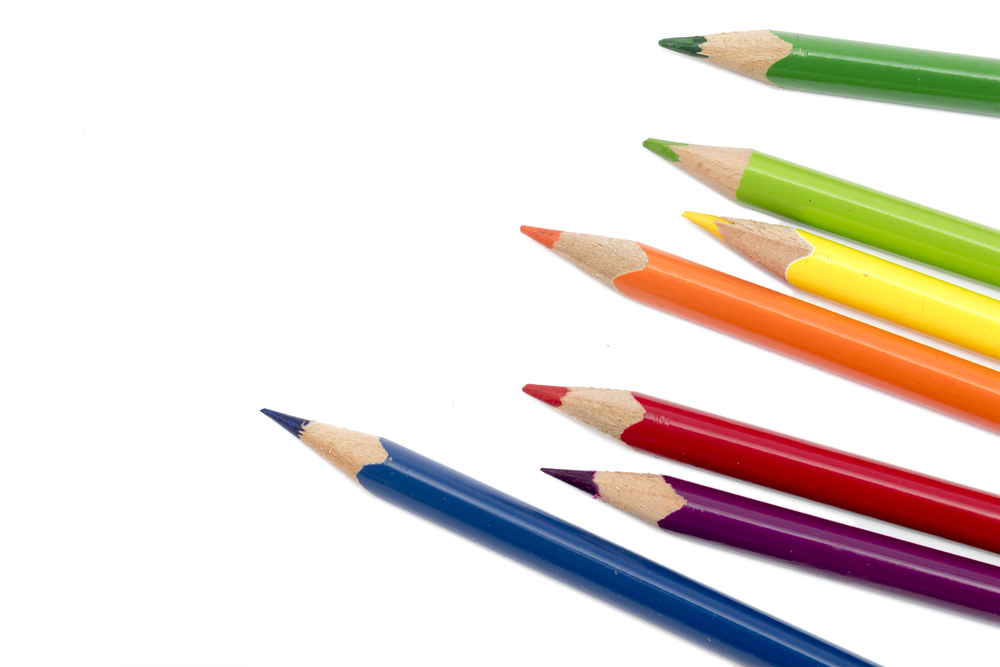 Activity1.  Select a Leader (who will not be coloring)2.  When directed, everyone else colors3.  Leader reads questions/topics one at a time      and records comments
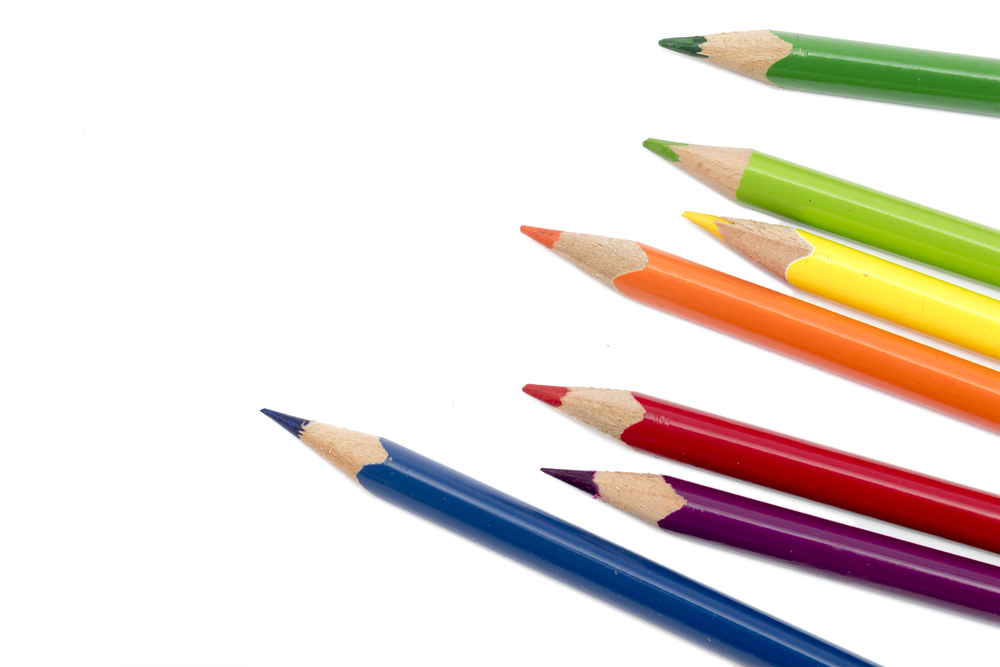 Question A.
Questions B & C
Discussion
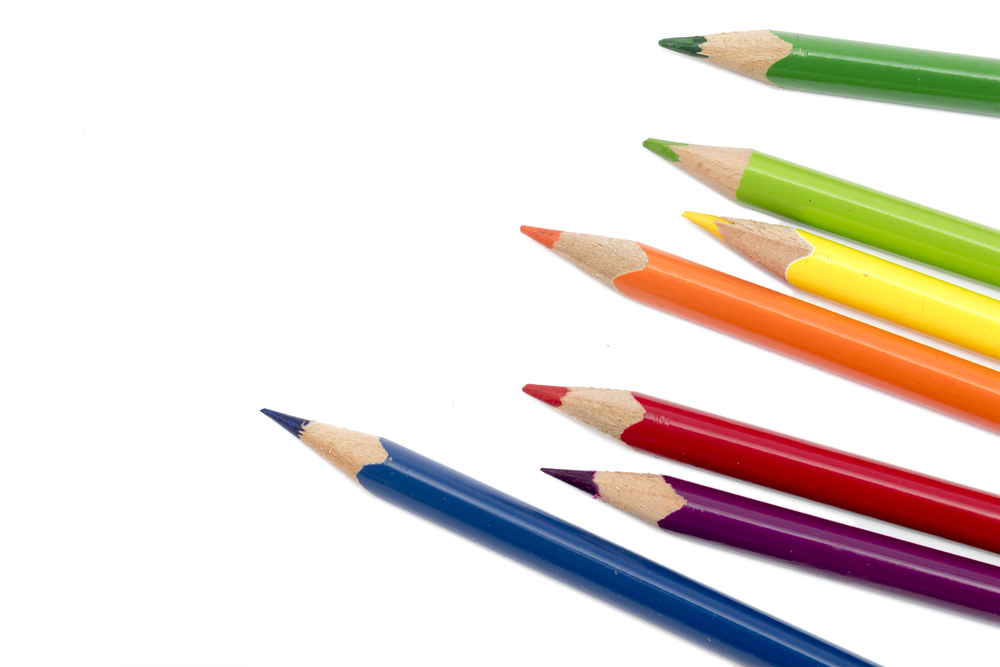